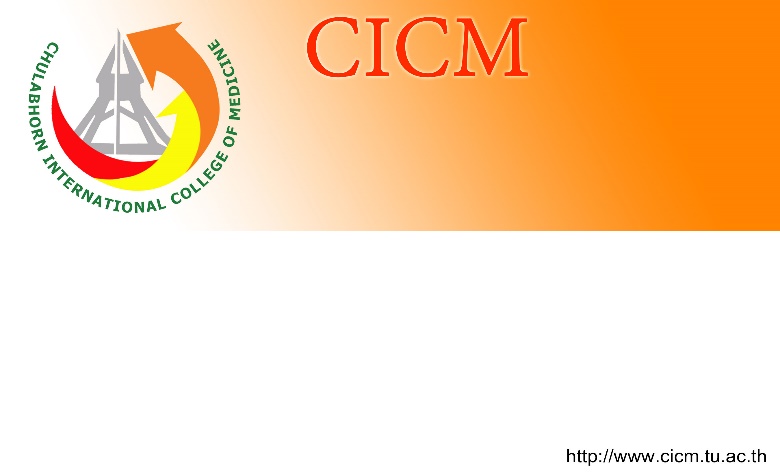 Kammal Kumar Pawa M.D.
รศ.นพ.กัมมาล กุมาร ปาวา
Dean
Chulabhorn International College of MedicineThammasat University, Rangsit CampusKlong Luang, Pathum Thani 12120 Thailand
Phone: Mobile:Email: